Strategies for Resident Engagement in Patient Safety and QI
Presented by:
PARTNERS IN MEDICAL EDUCATION, INC.
Tori Hanlon, MS, CHCP
October 27, 2015
Introducing Your Presenter…
Tori Hanlon, MS, CCMEP
Guest Speaker

Over 10 years of experience working in Medical Education
Director of Medical Education and Designated Institutional Official at AtlantiCare Regional Medical Center 

Accountable for oversight of undergraduate medical education affiliations and continuing medical education in addition to GME.  
Experience in GME at a large academic medical center as well as a community-based, single-sponsor institution
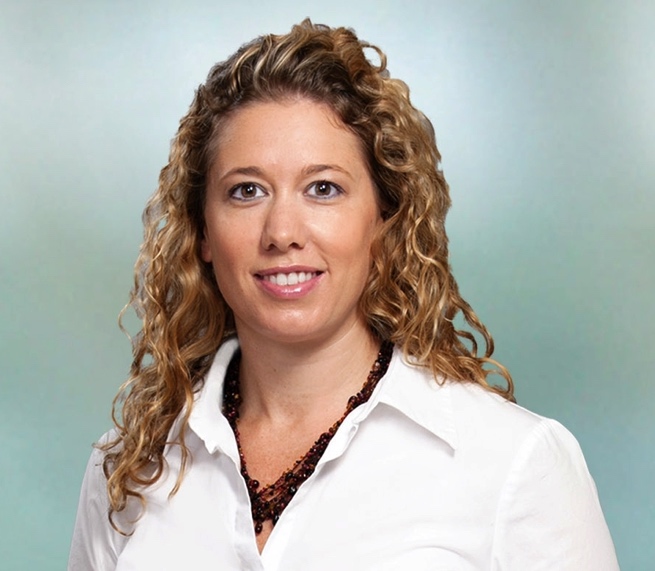 2
Presented by Partners in Medical Education, Inc. 2015
Objectives
To review approaches for resident buy-in in patient safety and QI activities
To examine real life examples of resident involvement in patient safety and QI 
To identify barriers to resident engagement in patient safety and QI and evaluate strategies to overcome these barriers
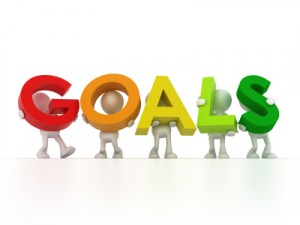 3
Presented by Partners in Medical Education, Inc. 2015
What Is Your Role?
DIO and/or DME
Program Director
Hospital Executive (such as CEO)
Teaching Faculty Member
QI/Patient Safety
GME Program Coordinator
Resident/Fellow
Other
4
Presented by Partners in Medical Education, Inc. 2015
Biggest Challenge?
Resident apathy
Faculty apathy
Organizational culture
Not enough time
Competing priorities
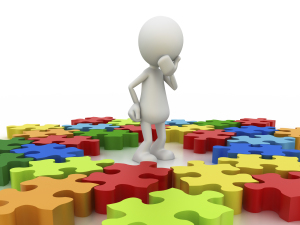 5
Presented by Partners in Medical Education, Inc. 2015
As GME professionals, we are all somehow accountable for the quality of healthcare delivered by trainees, and for the safety of the patients cared for by trainees.
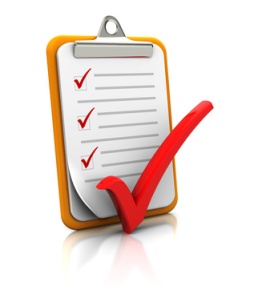 6
Presented by Partners in Medical Education, Inc. 2015
Why Do We Care?
NAS
CLER
Health care reform and policy
GME financing
“Do No Harm”
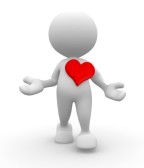 7
Presented by Partners in Medical Education, Inc. 2015
C.P.R IV.A.5.c).(4)
Residents are expected to develop skills and habits to be able to meet the following goals:

	systematically analyze practice using 	quality improvement methods, and 	implement changes with the goal of 	practice improvement
8
Presented by Partners in Medical Education, Inc. 2015
C.P.R. IV.A.5.f).(5)
Residents are expected to:

	work in interprofessional teams to 	enhance patient safety and improve 	patient care quality
9
Presented by Partners in Medical Education, Inc. 2015
C.P.R. VI.A.3
The program director must ensure that residents are integrated and actively participate in interdisciplinary clinical quality improvement and patient safety programs.
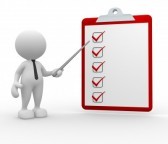 10
Presented by Partners in Medical Education, Inc. 2015
CLER
11
CLER:  Patient Safety
12
Presented by Partners in Medical Education, Inc. 2015
CLER:  Health Care Quality
13
Presented by Partners in Medical Education, Inc. 2015
Can You Relate?
Your organization provides training for all new residents on how to report patient safety events.
  
However, little to no residents have reported a safety event.
  
At a resident staff meeting, a resident brings up a concern involving a disruptive, unprofessional nurse which led to miscommunication with a patient’s care plan. 
 
However, when asked if the resident reported this via the organization’s event reporting system, the resident stated they did not know how to.
14
Presented by Partners in Medical Education, Inc. 2015
Can You Relate?
The results of your program’s annual ACGME Resident Survey reveal that only 70% of your residents participated in quality improvement, and 75% of your residents worked in interprofessional teams.
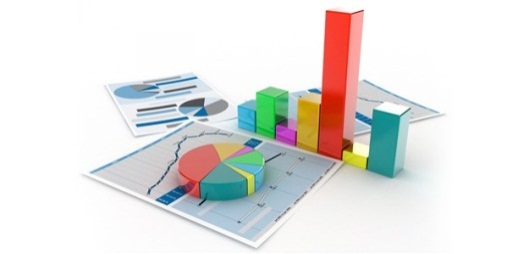 15
Presented by Partners in Medical Education, Inc. 2015
Can You Relate?
The Chief Medical Officer at your organization conducts a resident forum annually.  It is revealed at this forum that the residents do not have a good understanding of the organization’s quality metrics and reporting.
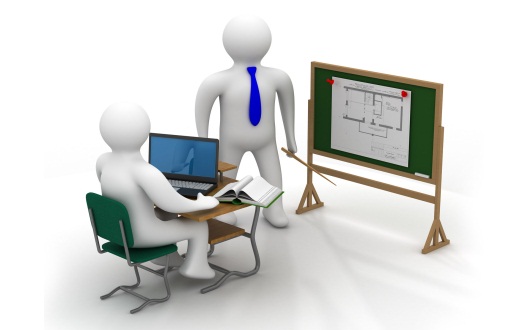 16
Presented by Partners in Medical Education, Inc. 2015
Resident Buy-in
17
Presented by Partners in Medical Education, Inc. 2015
Adult Learning Principles
Adults are autonomous and self-directed

Active participants in learning process
Consider resident interests
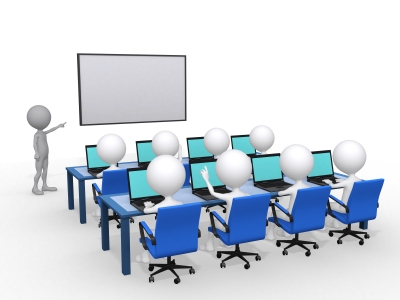 18
Presented by Partners in Medical Education, Inc. 2015
Adult Learning Principles
Adults bring knowledge and experience to each learning activity
Adult Learning Principles
Adults need learning to be relevant and practical

Is it important to residents?
How is it applicable to residents work and/or role?
Is it useful to the residents?
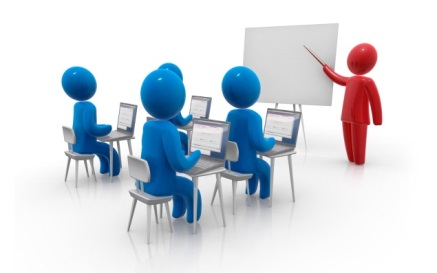 20
Presented by Partners in Medical Education, Inc. 2015
Adult Learning Principles
Adults are problem-oriented and want to apply what they’ve learned

Actual content isn’t as important as how that content can be used to solve real problems
Plan, Do, Check, Act (PDCA)
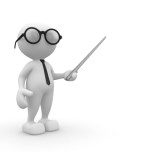 21
Presented by Partners in Medical Education, Inc. 2015
Adult Learning Principles
Adults are motivated by internal and external factors
22
Presented by Partners in Medical Education, Inc. 2015
Adult Learning Principles
Adults have different learning styles

Utilize various learning formats to engage residents in QI & patient safety

  Didactics
  Small group exercises
  Observation
  Practice
23
Presented by Partners in Medical Education, Inc. 2015
Resident Buy-in
Set expectations up front
Create knowledge baseline
Create value for residents
Outcomes data
Supportive environment
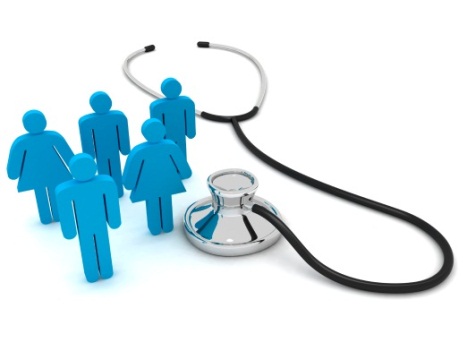 24
Presented by Partners in Medical Education, Inc. 2015
Set Expectations
25
Presented by Partners in Medical Education, Inc. 2015
QI/Patient Safety Knowledge
Knowledge is the basis for all other educational activities
Utilize faculty & QI/patient safety staff
Partner with local colleges and universities
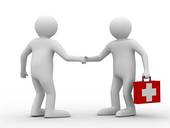 26
Presented by Partners in Medical Education, Inc. 2015
Create Value for Residents
Relevance = value

What is relevant to residents?
Anything affecting their work
How they take care of patients
Communication with other team members
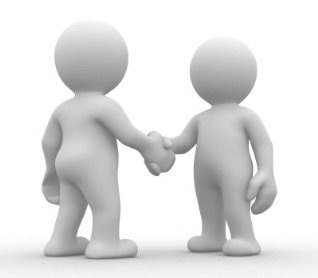 27
Presented by Partners in Medical Education, Inc. 2015
Outcomes
28
Presented by Partners in Medical Education, Inc. 2015
Supportive Environment
Organizational culture
Faculty engagement
Seeing is believing
Integration into institutional QI/patient safety
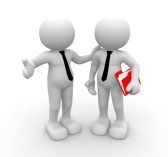 29
Presented by Partners in Medical Education, Inc. 2015
Integration
Increased engagement of residents into patient safety and quality initiatives
Part of a larger team
Insight/perspective
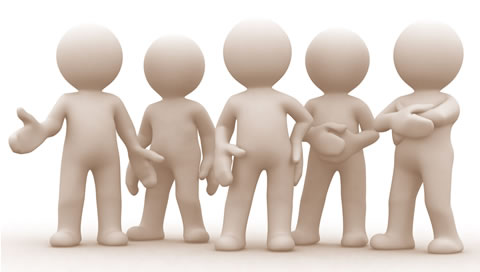 30
Presented by Partners in Medical Education, Inc. 2015
Real Examples of Resident Involvement in QI & Patient Safety
Residents as Leaders in QI/Patient Safety
Resident Patient Safety Officer

Resident-initiated QI projects
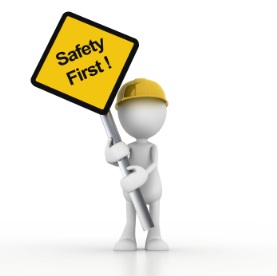 32
Presented by Partners in Medical Education, Inc. 2015
Committees
33
Presented by Partners in Medical Education, Inc. 2015
Committees
34
Presented by Partners in Medical Education, Inc. 2015
Committees
35
Presented by Partners in Medical Education, Inc. 2015
Committees
36
Presented by Partners in Medical Education, Inc. 2015
Scorecards
37
Presented by Partners in Medical Education, Inc. 2015
Faculty Engagement
Faculty as role models
Faculty development
Incentives
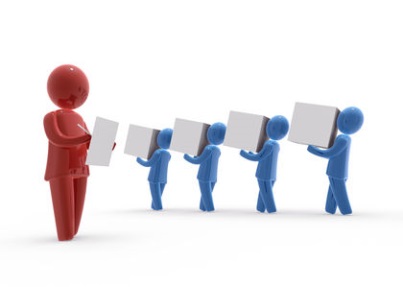 38
Presented by Partners in Medical Education, Inc. 2015
Scholarly Activity
Already a requirement
QI/patient safety component
Resident portfolio
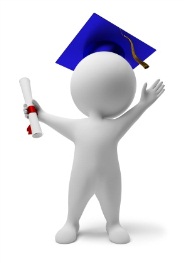 39
Presented by Partners in Medical Education, Inc. 2015
Barriers
40
Presented by Partners in Medical Education, Inc. 2015
Takeaways
No right answer
Always going to be challenges
Constant monitoring
Start early (residency interview process)
Network
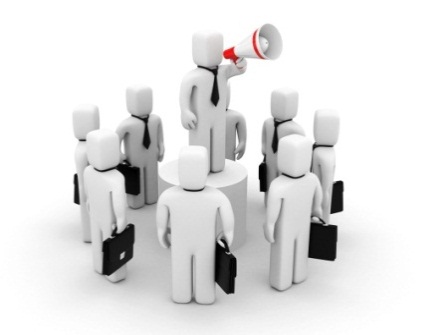 41
Presented by Partners in Medical Education, Inc. 2015
Resources
http://www.ihi.org/education/ihiopenschool/Pages/default.aspx


http://www.uphs.upenn.edu/gme/educ_res/index.html
42
Presented by Partners in Medical Education, Inc. 2015
Questions
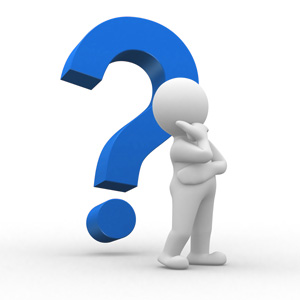 Presented by Partners in Medical Education, Inc. 2015
43
Questions
Partners’ Online Education
On-Demand Webinars

Self-Study Visits

Introduction to GME for 
New Program Coordinators

Milestones & CCCs

GME Financing – The Basics

Single Accreditation System

The IOM Report

Institutional Requirements: What’s New?
Upcoming Live Webinars



Meet the Experts – Fall Freebie
Thursday, November 5, 2015
12:00pm – 1:00pm EST


Evaluations to Support 
Milestone Assessments
Thursday, November 19, 2015
12:00pm – 1:30pm EST


PC Series
Thursday, December 10, 2015
12:00pm – 1:30pm EST




www.PartnersInMedEd.com
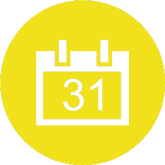 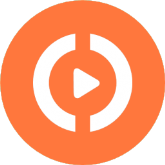 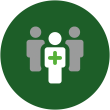 Contact us today to learn 
how our Educational Passports can save you time & money! 
724-864-7320
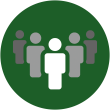 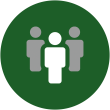 Presented by Partners in Medical Education, Inc. 2015
45
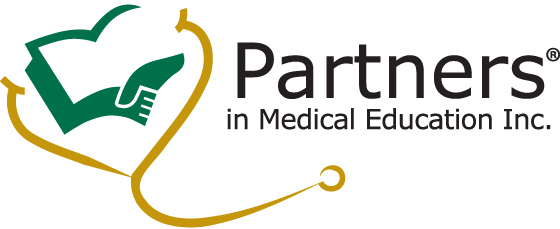 Partners in Medical Education, Inc. provides comprehensive consulting services to the GME community.  For more information, contact us at:

Phone:  724-864-7320
Fax: 724-864-6153
Email: Info@PartnersInMedEd.com

www.PartnersInMedEd.com
Presented by Partners in Medical Education, Inc. 2015
46